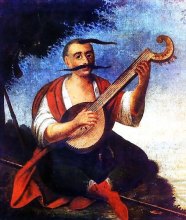 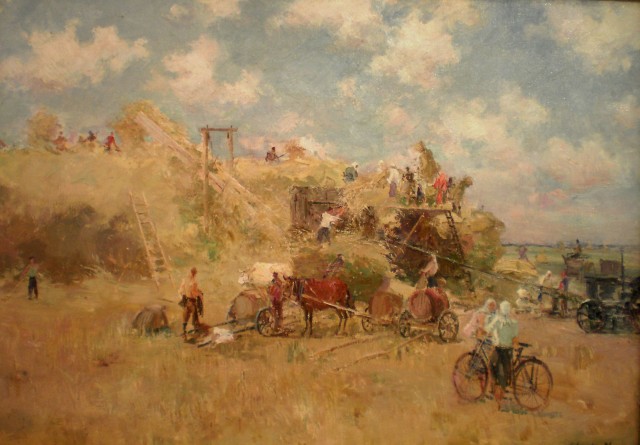 Мистецтво
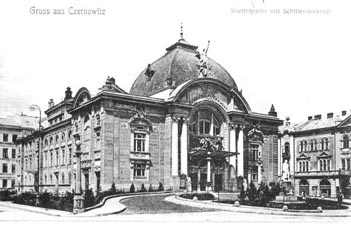 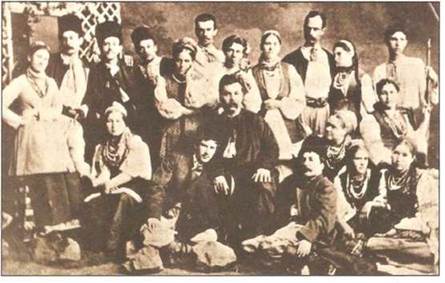 Театр
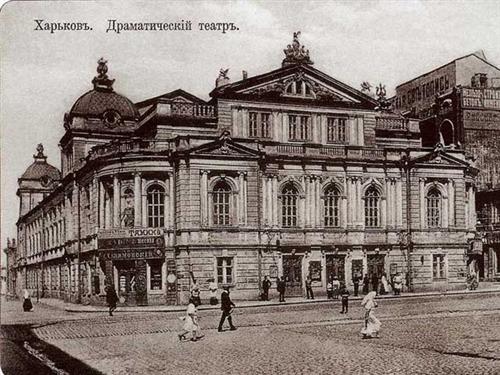 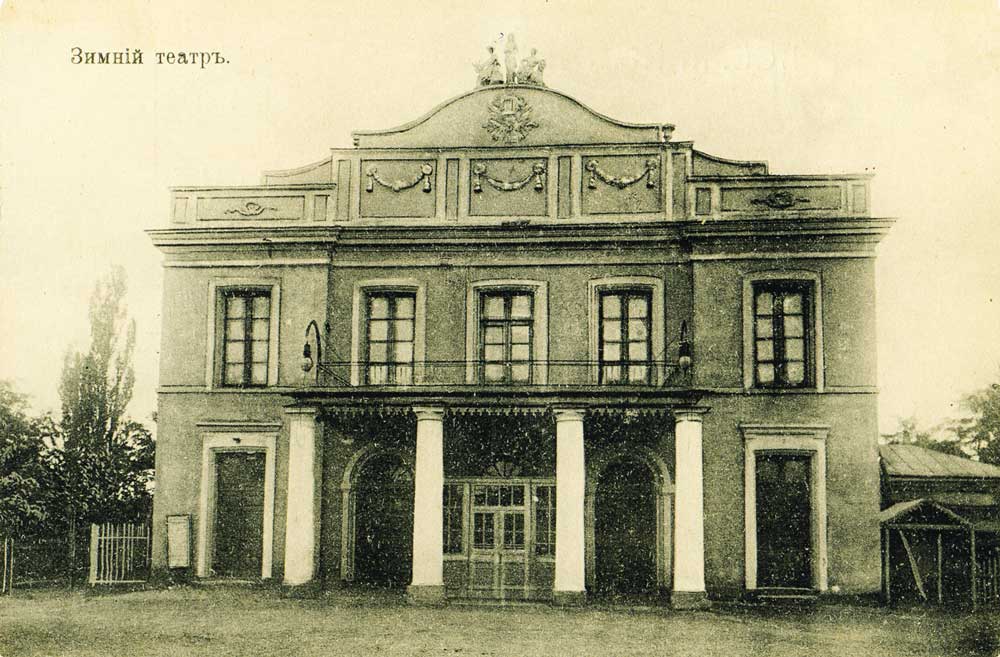 Іван Карпенко-Карий (Тобілевич)
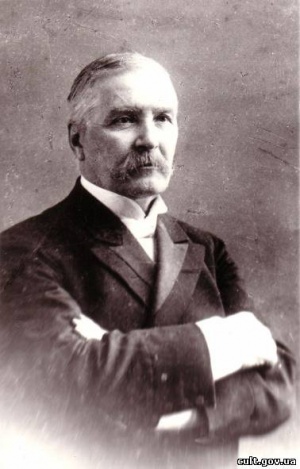 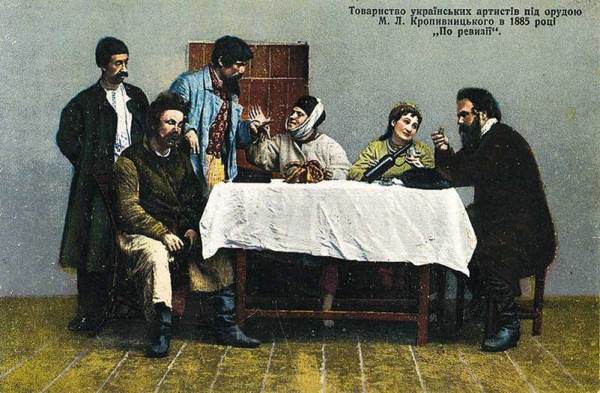 Музика
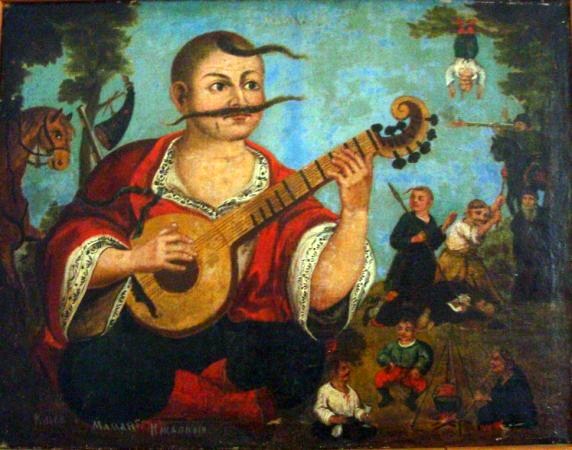 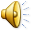 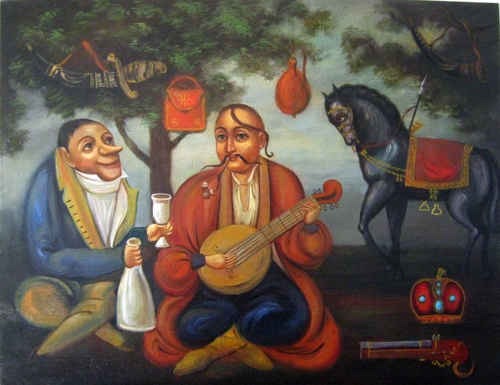 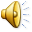 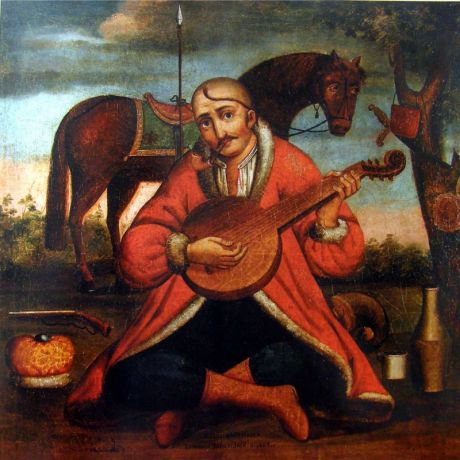 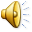 Образотворче Мистецтво
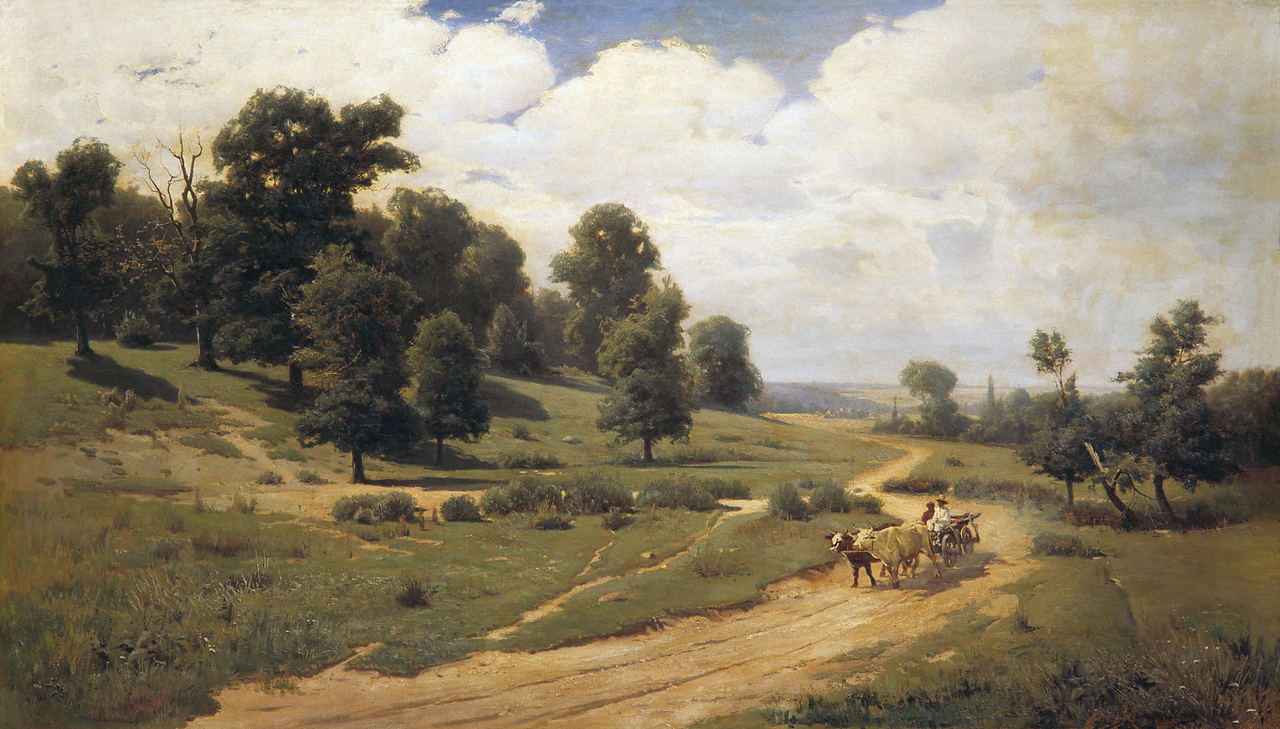 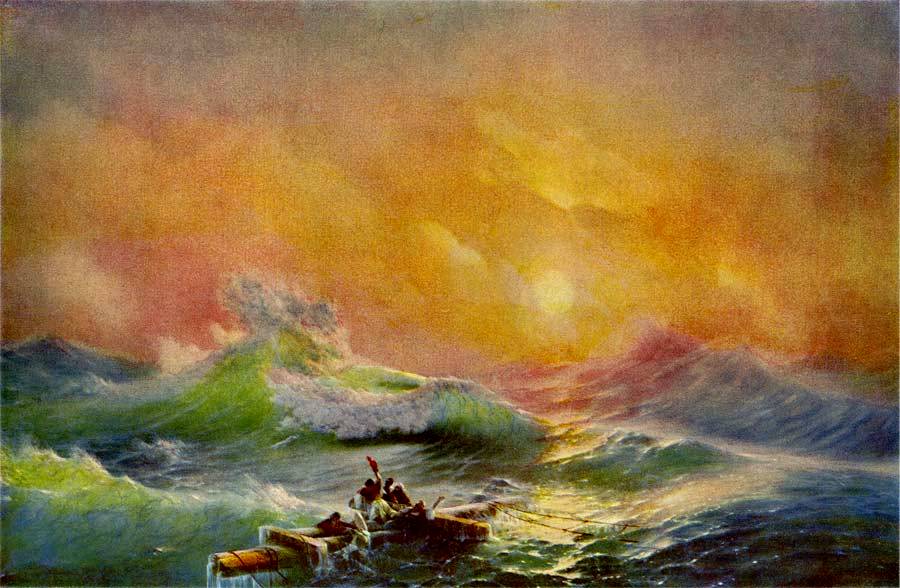 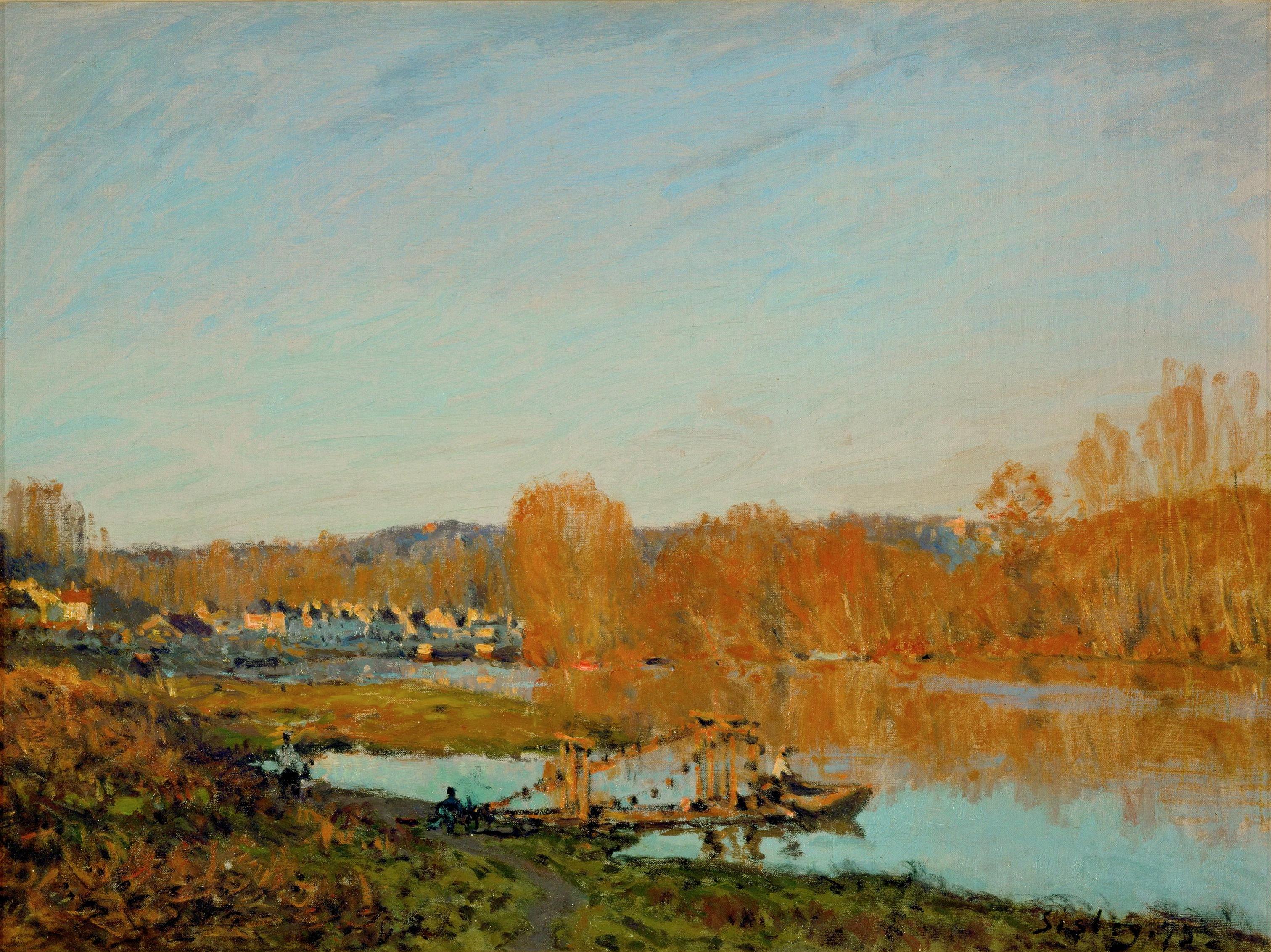 Підготовили:Антон Купцов;Ситник Іван
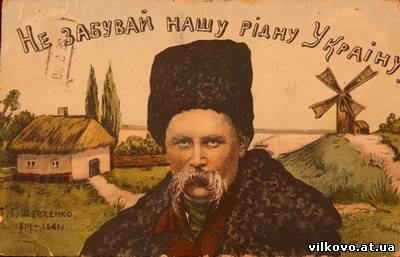